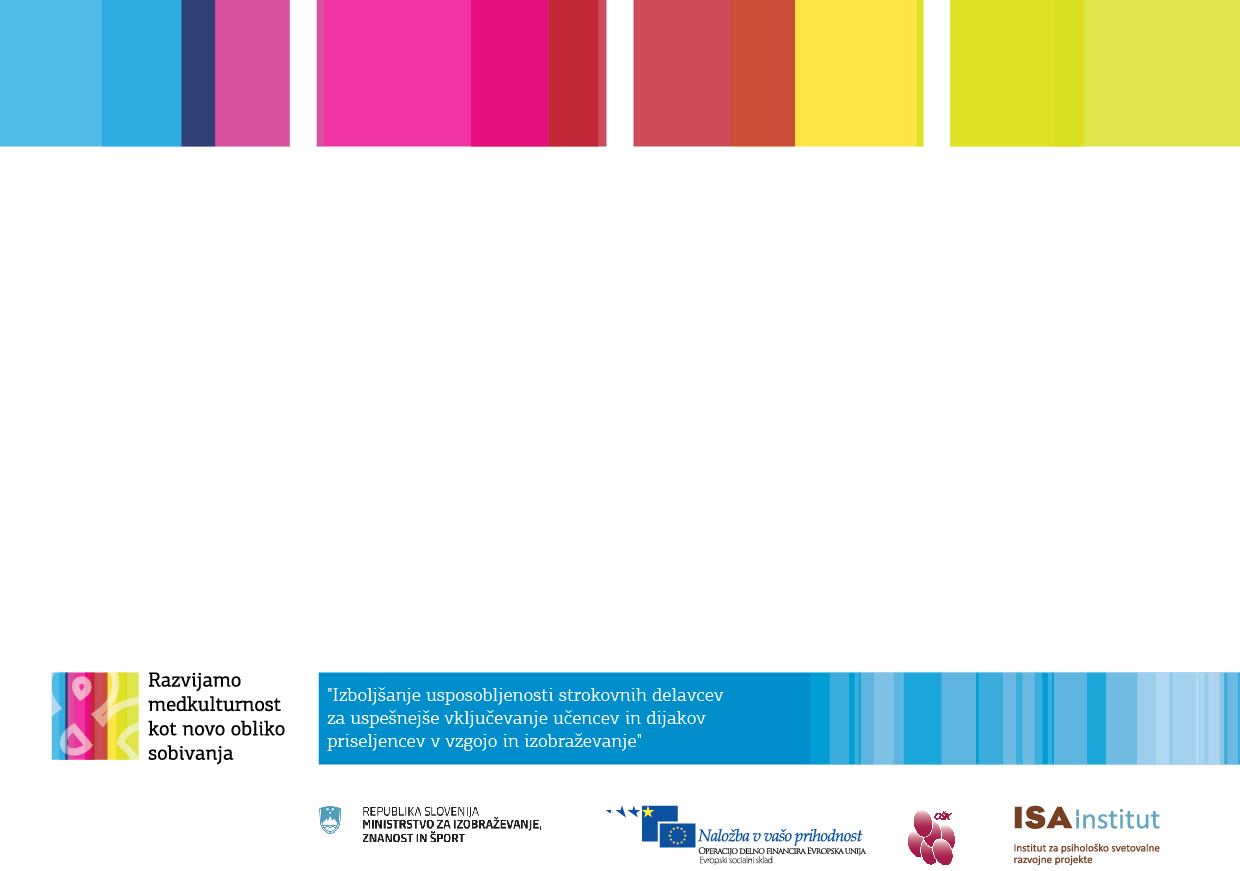 PROJEKT: 
USPEŠNO VKLJUČEVANJE 
OTROK PRISELJENCEV
Vildana Suljić, 
multiplikatorka
FEBRUAR 2015
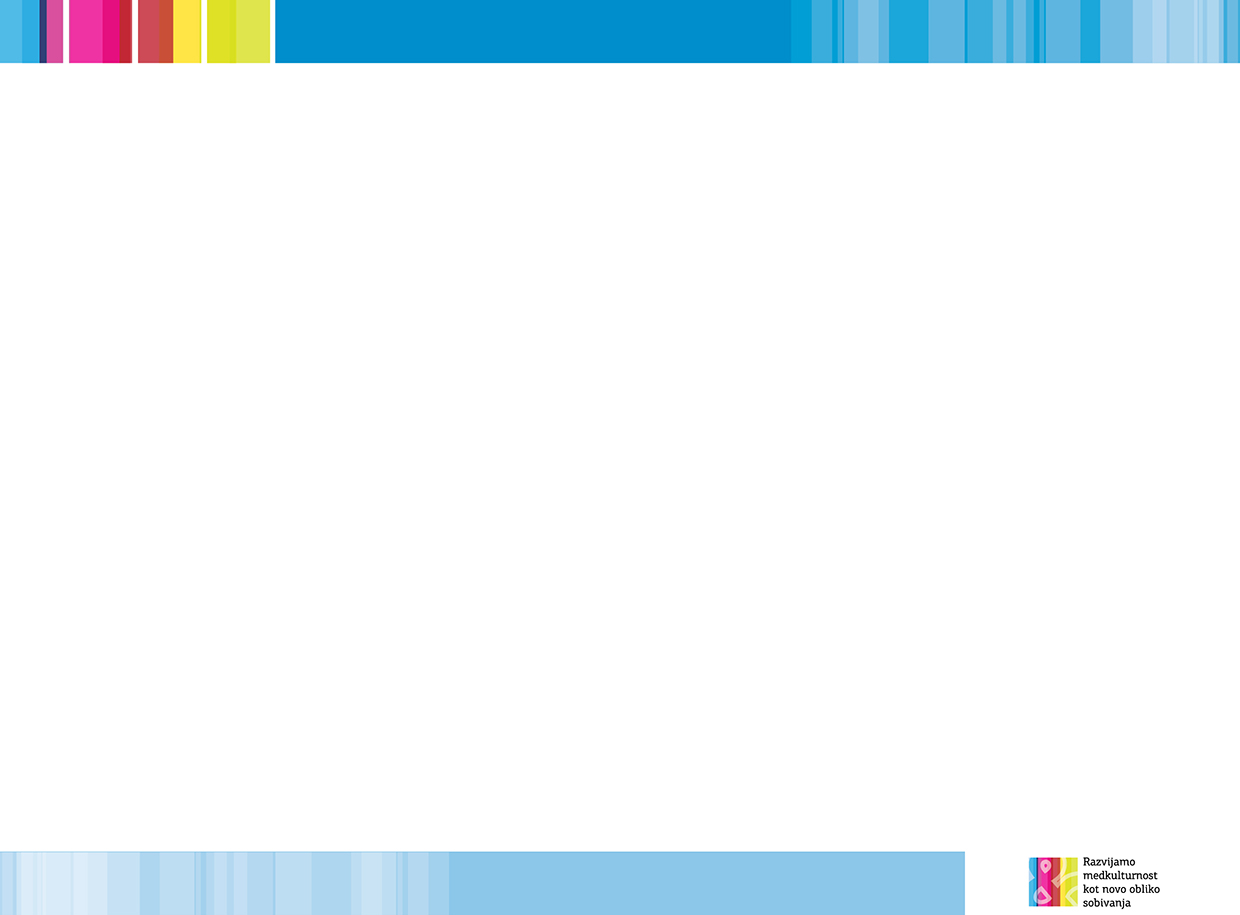 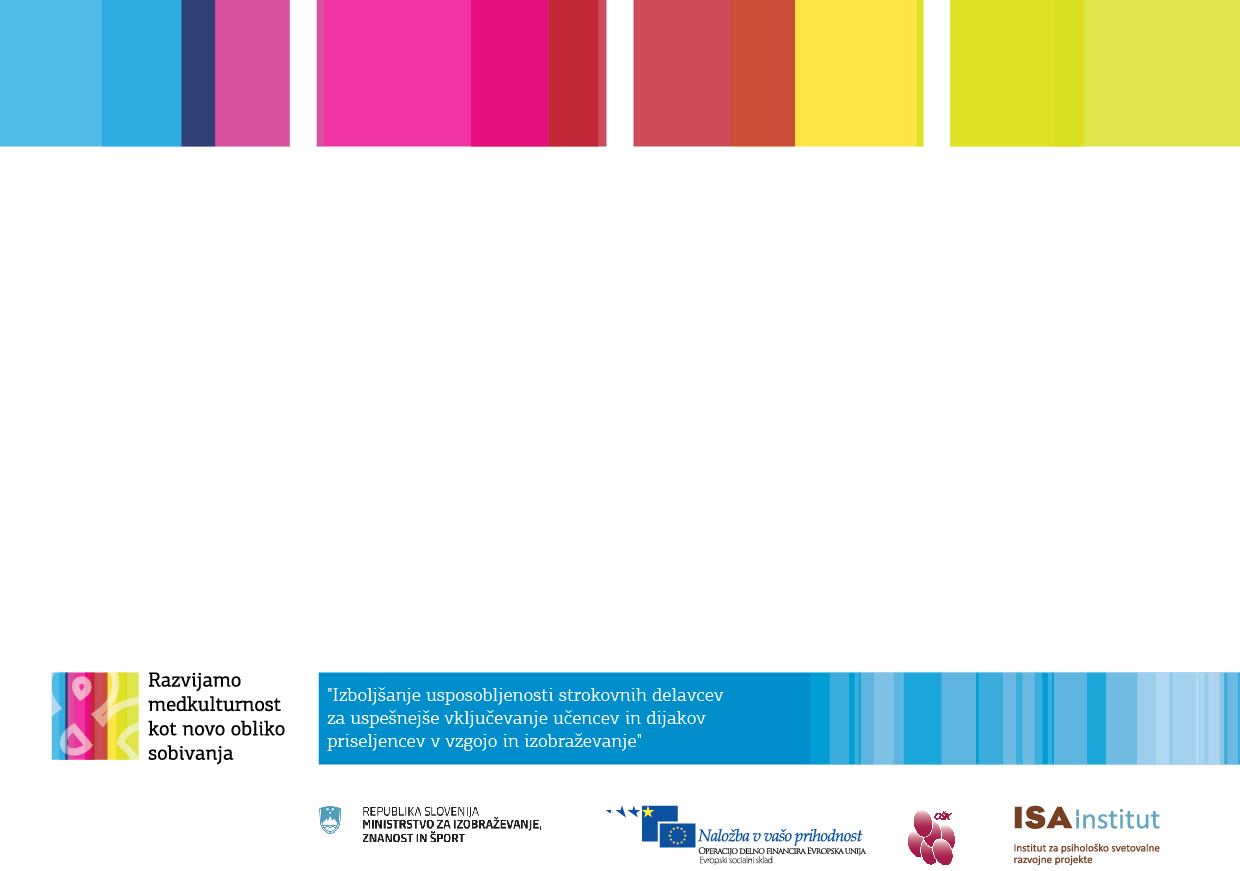 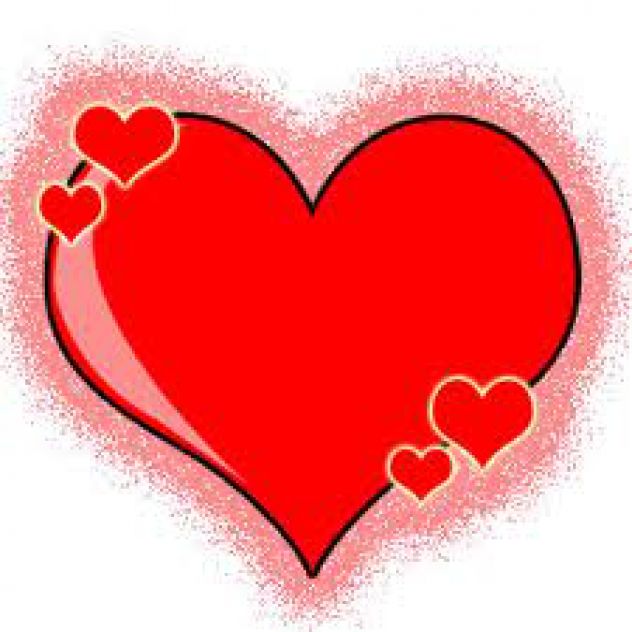 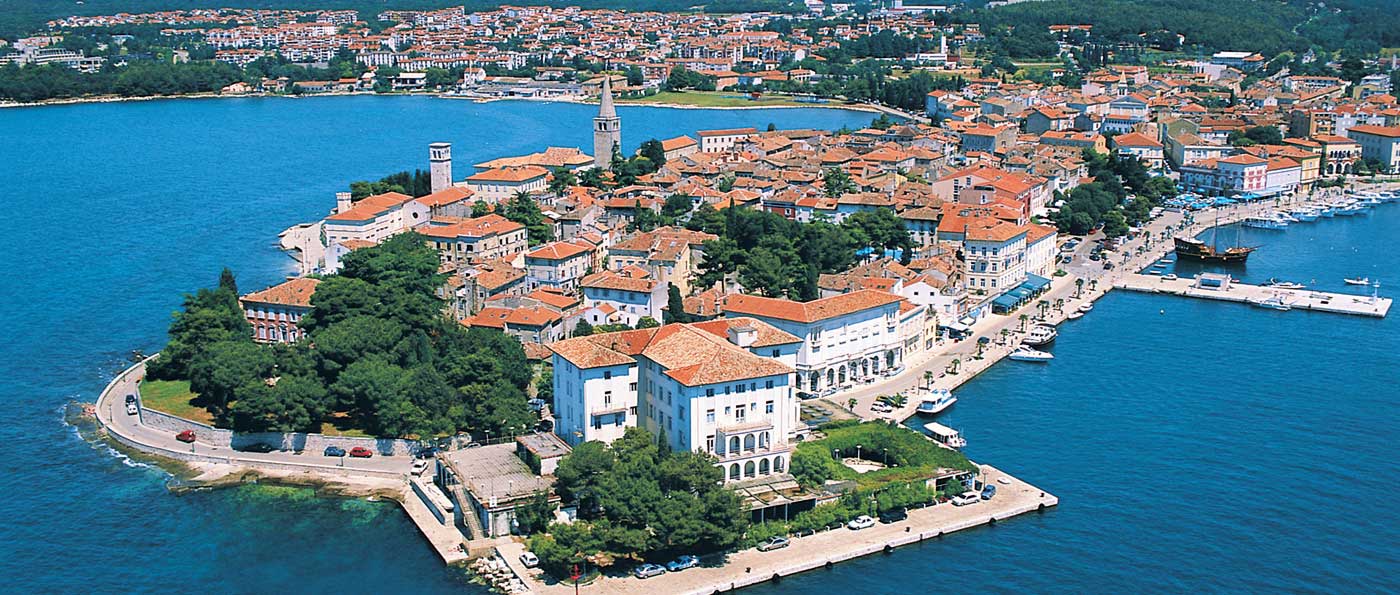 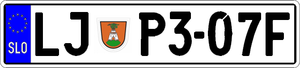 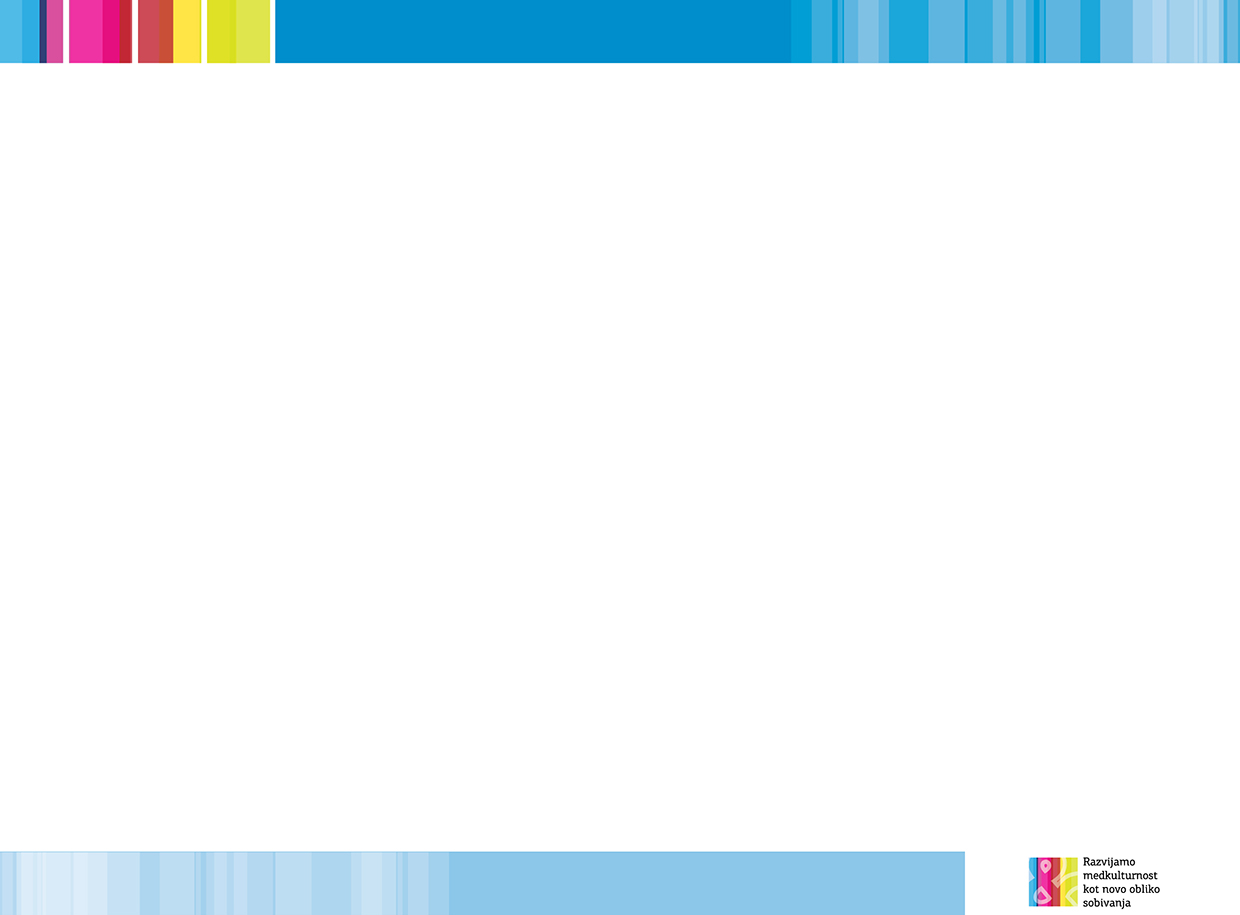 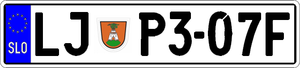 Osnovna šola Livada
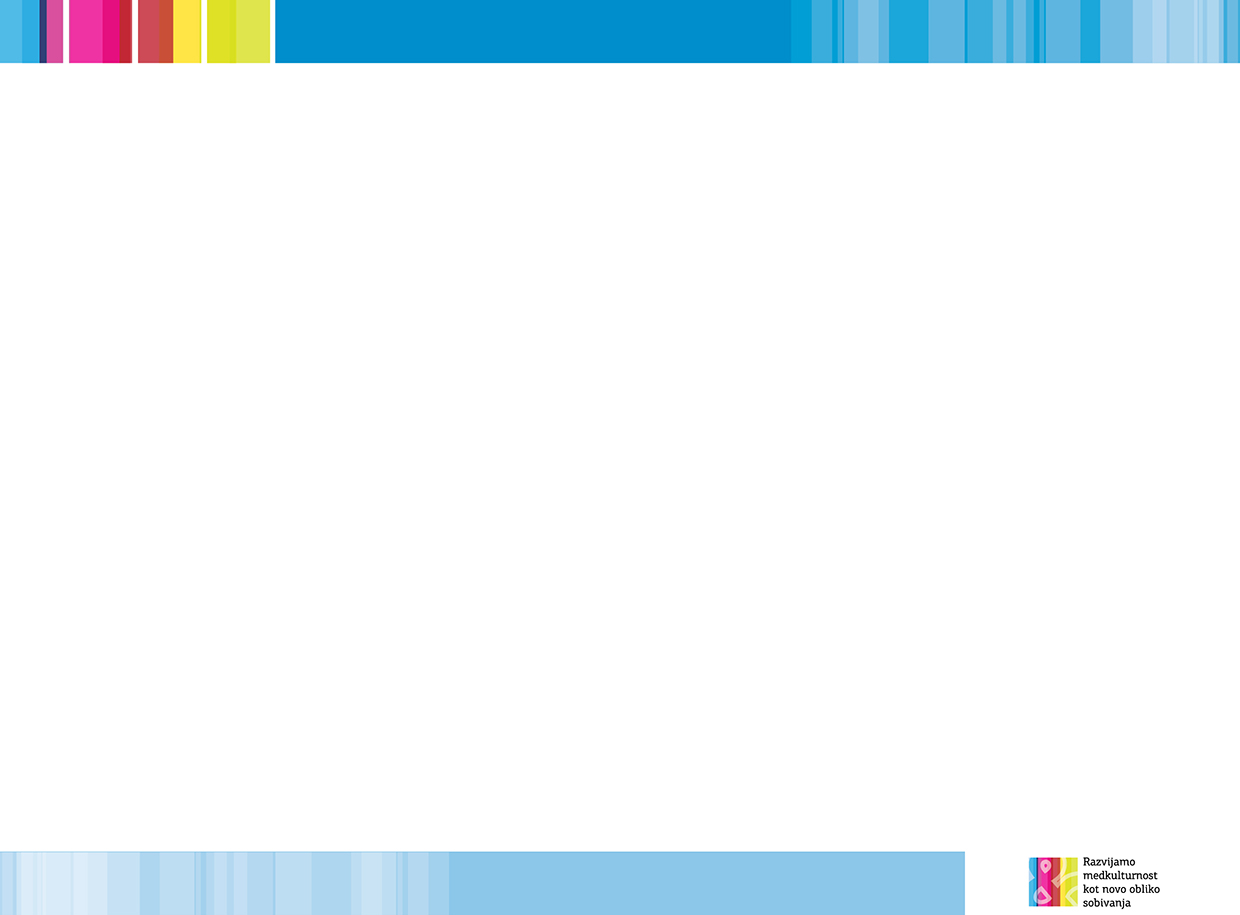 UVOP
KDAJ: Od novembra 2013 do avgusta 2015.

KDO SODELUJE: 65 osnovnih in srednjih šol.

KAJ JE NAMEN PROJEKTA: usposabljanje multiplikatorjev iz 13 OŠ za delo z otroki priseljenci in prenašanje pridobljenega znanja ter izkušenjna sodelavce.

NAČRTOVANE AKTIVNOSTI: 
DELO Z UČENCI PRISELJENCI – 70%
USPOSABLJANJE STROKOVNIH DELAVCEV – 30%
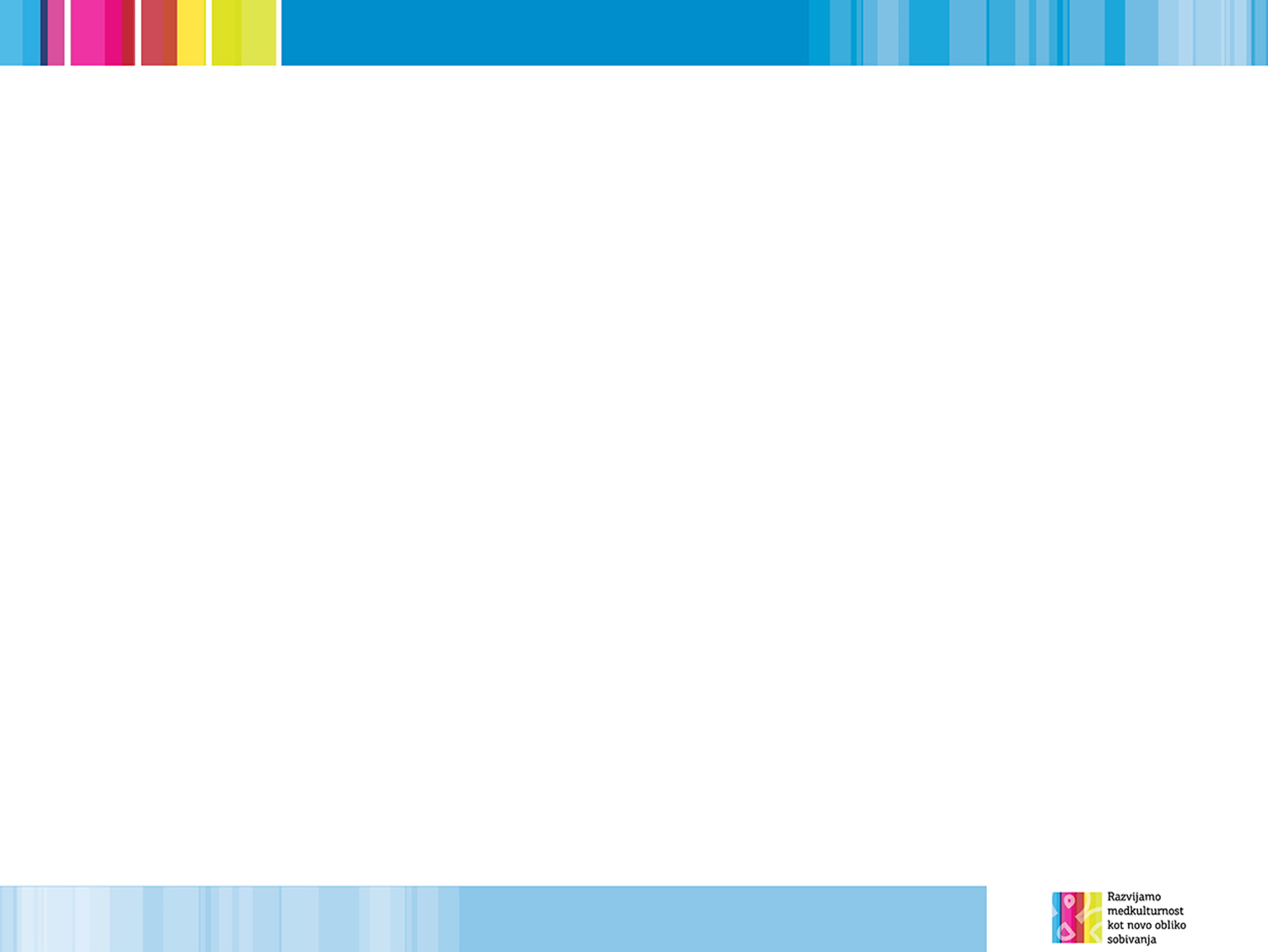 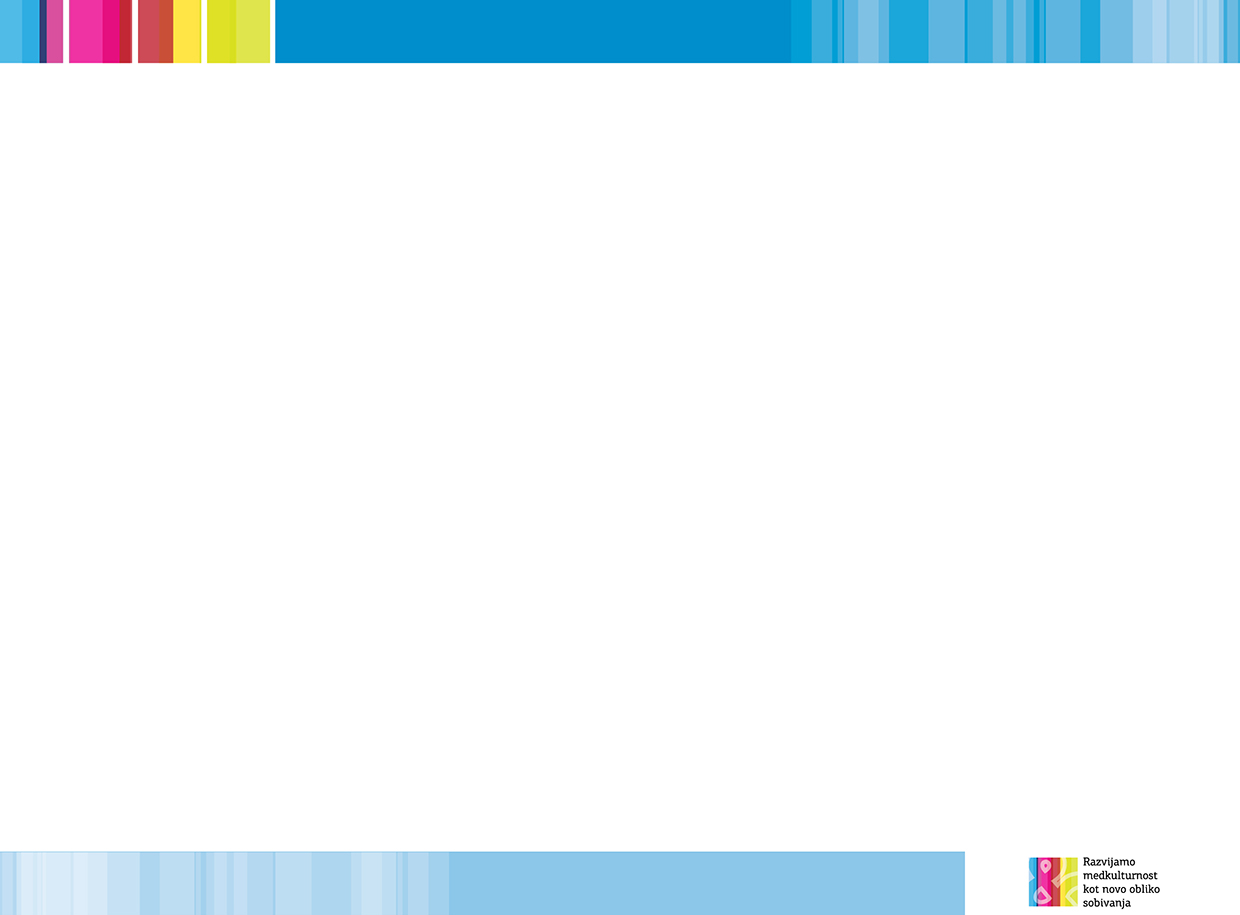 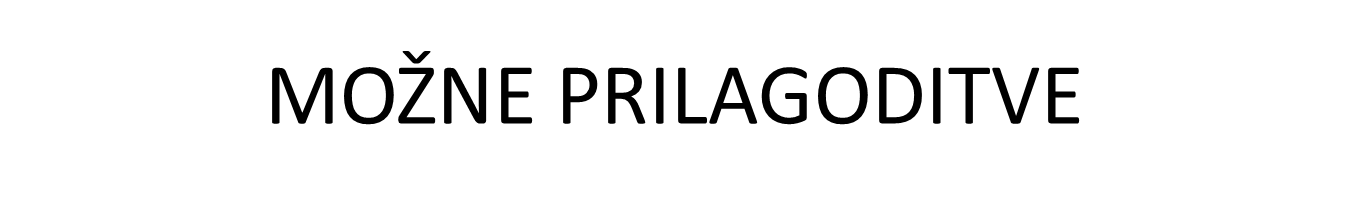 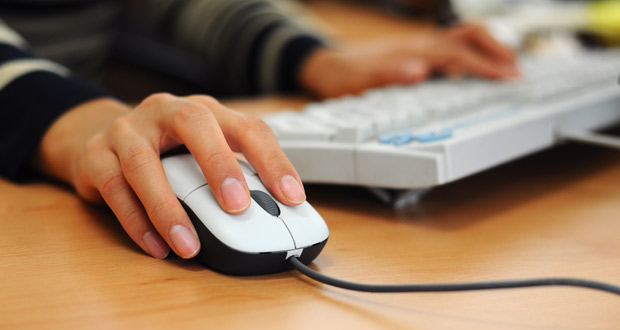 KAM KLIKNITI
http://www.infotujci.si
 http://www.medkulturni-odnosi.si
 http://www.medkulturnost.si/
Učiteljeva pripravljenost- seznanjen z literaturo s področja poučevanja slovenščine kot neprvega jezika- pozitiven in motivirajoč odnos do dijakov- pouči naj se o značilnostih prvih jezikov dijakov, njihovi deželi, kulturi, navadah- zna prisluhniti njihovim težavam- jim pomaga pri vključevanju v novo okolje
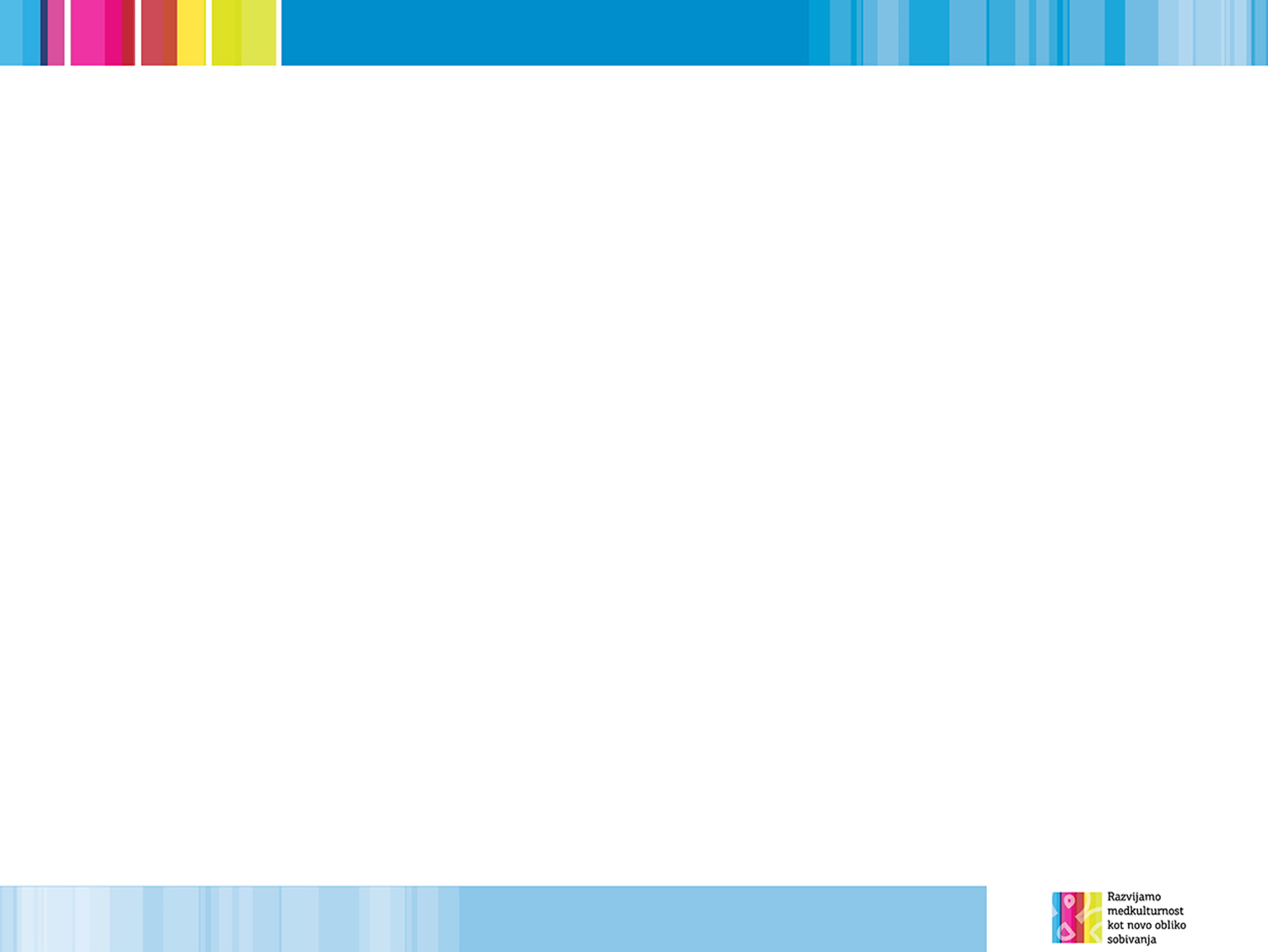 DIDAKTIČNA POMOČ
SLIKA JEZIKA – slikovno gradivo za poučevanje slovenščine kot drugega tujega jezika 

SLOVENŠČINA SKOZI LETNE ČASE (POLETJE, JESEN, ZIMA, SPOMLAD)

NA POTI K UČENJU SLOVENŠČINE

A,B,C…1,2,3

STORY CUBES

 S slovenščino nimam težav – jezik, besedišče

Na pragu besedila (šolski učbeniki in delovni zvezki) – jezikovne teme, povezane s šolskim delom

Priročniki z vajami – jezikovne vaje

Besedila dijakov (šolske naloge …) – izpis pogostih napak, vaje

VEČINO DELA MORAMO NAREDITI V ŠOLI.
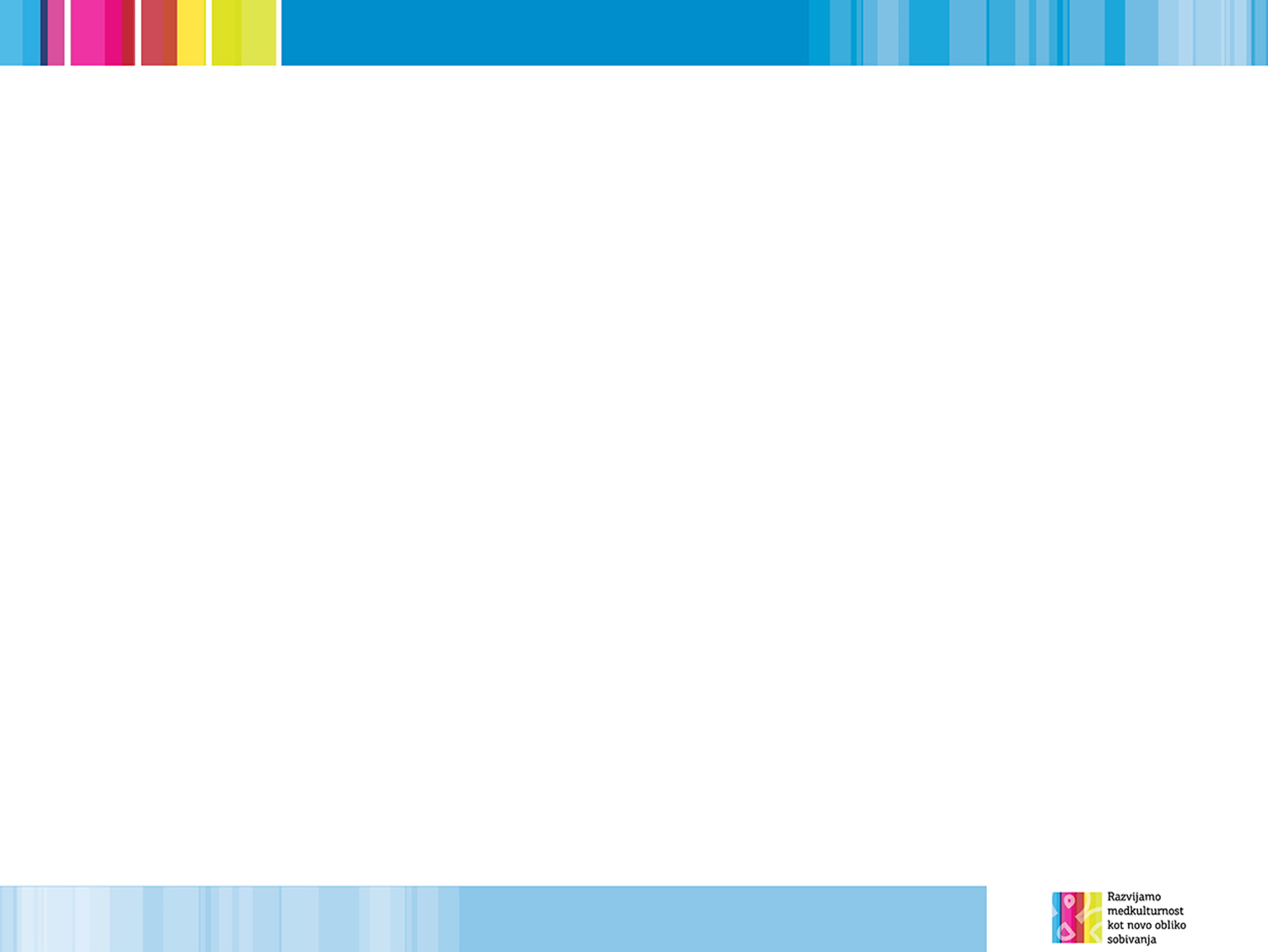 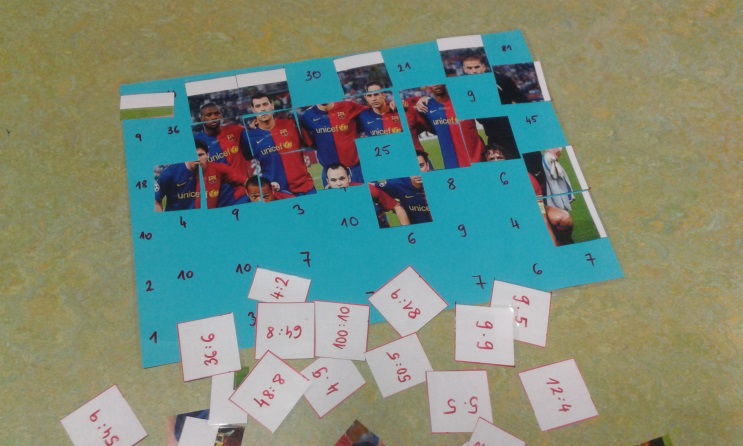 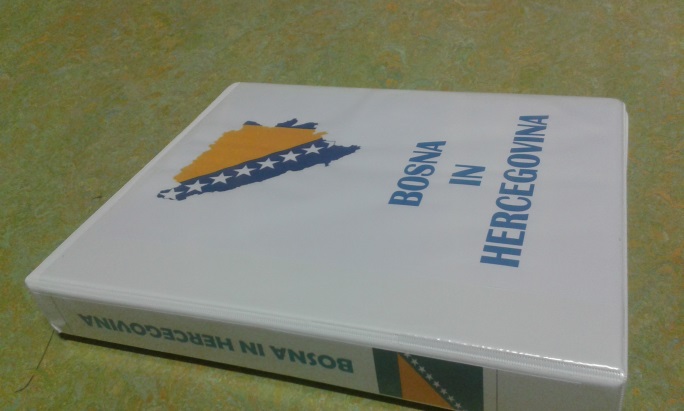 DIDAKTIČNE IGRE ZA POUČEVANJE SLOVENŠČINE KOT DRUGEGA JEZIKA
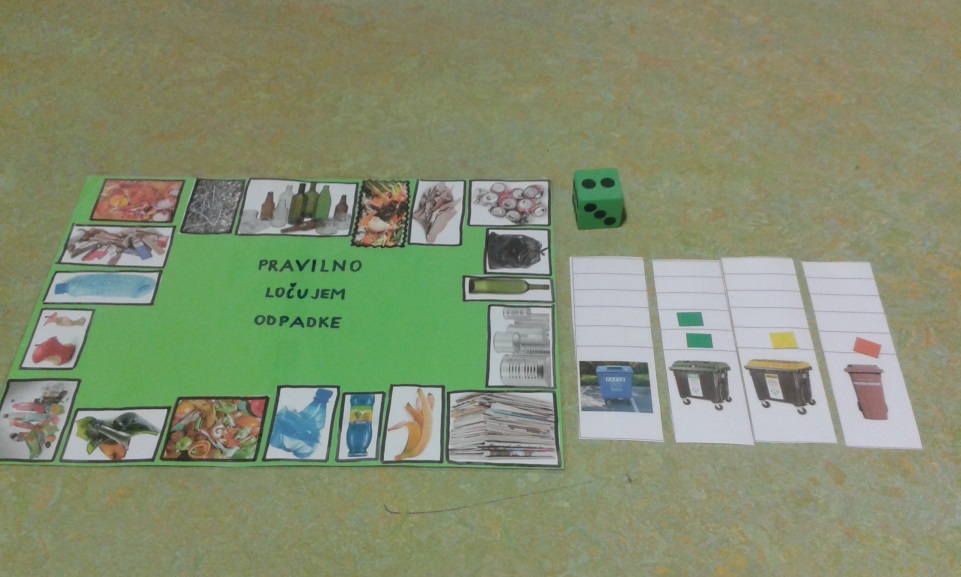 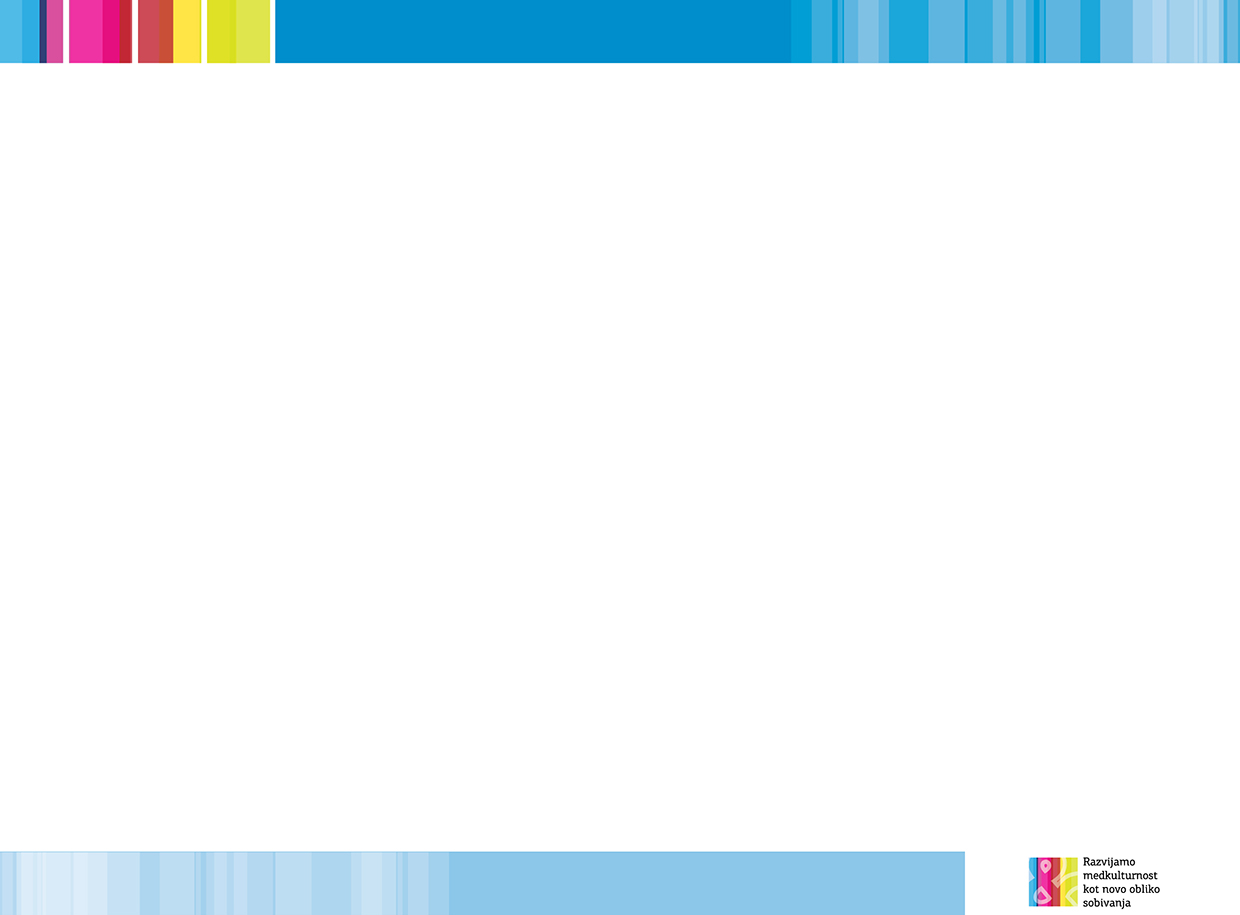 ŠOLA
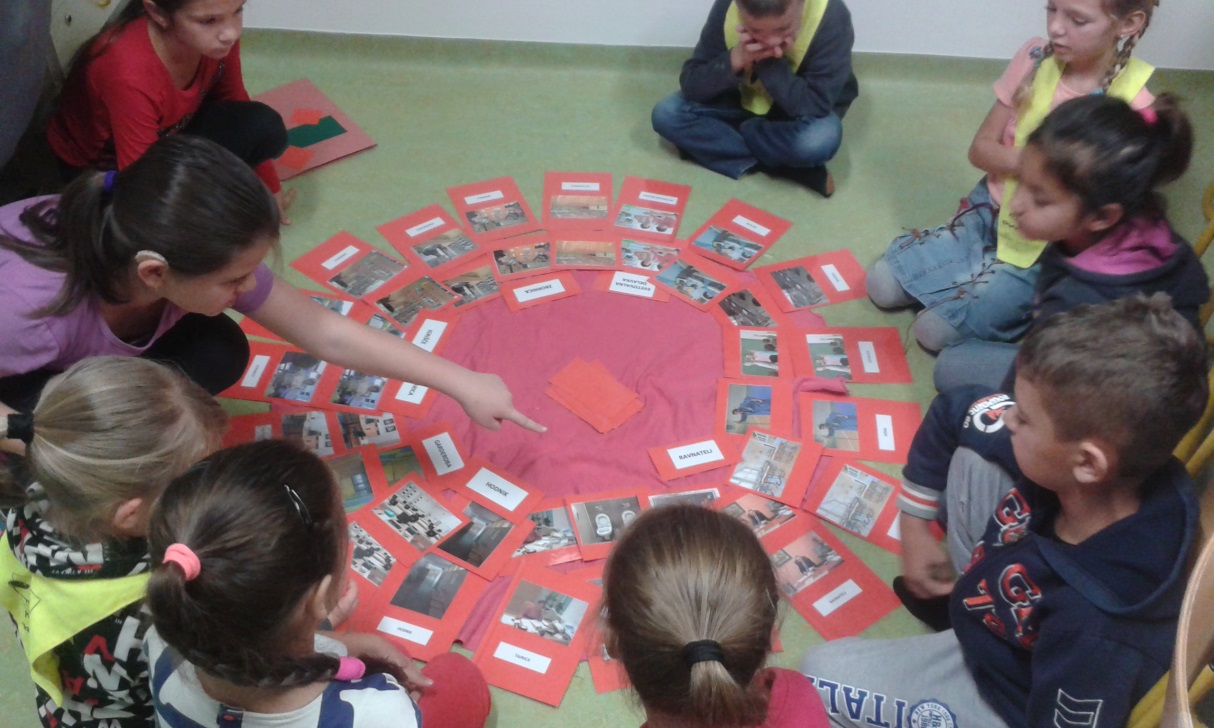 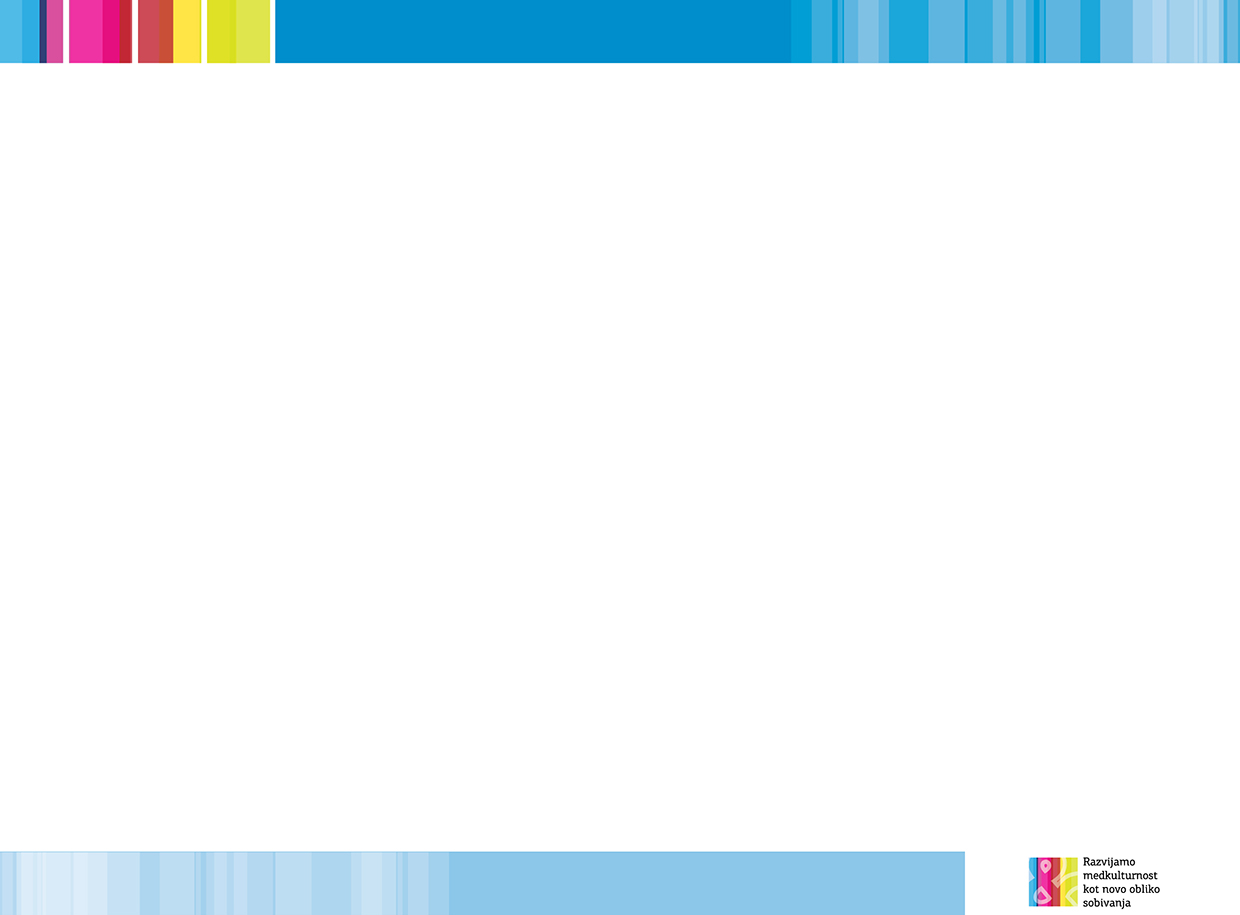 HRANA IN PIJAČA
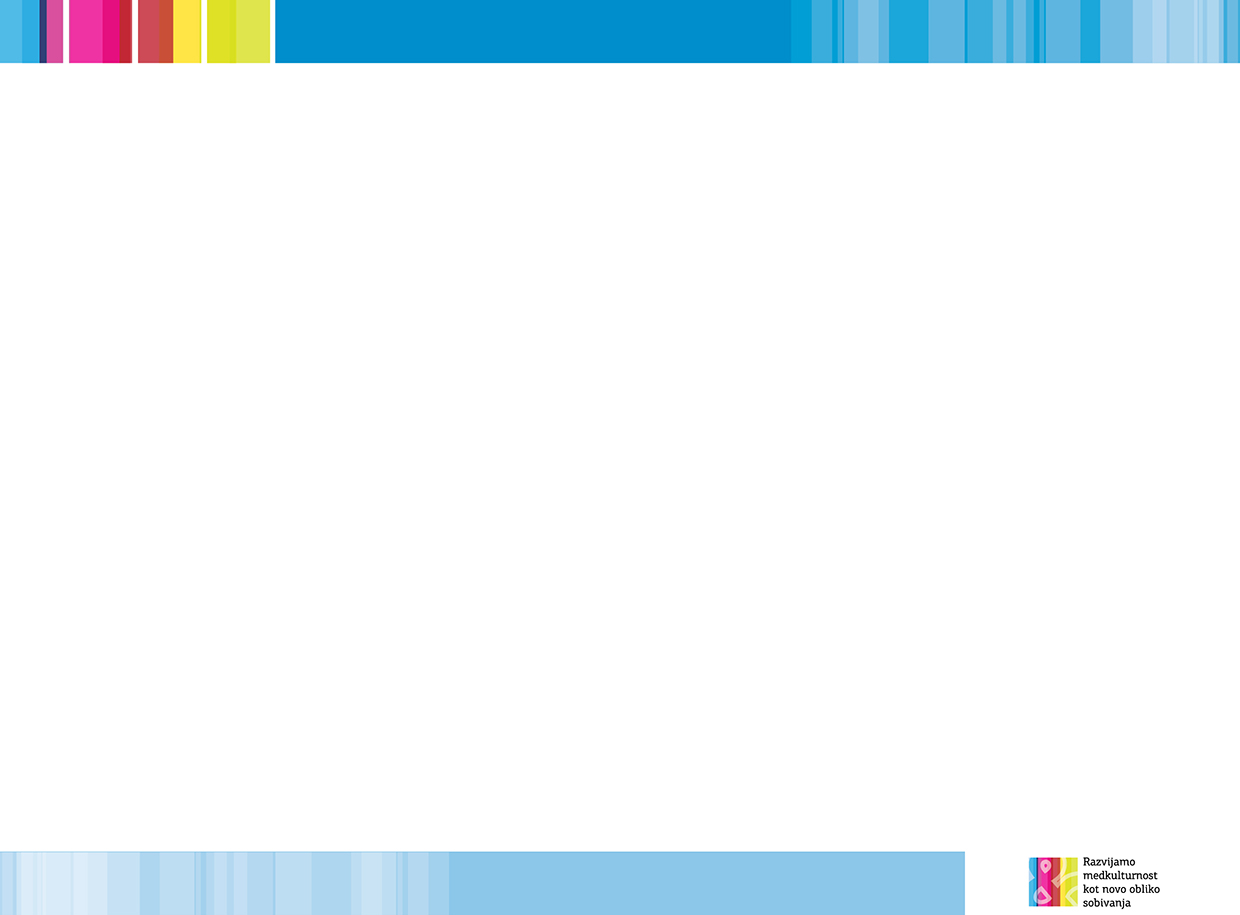 VČERAJ, DANES, JUTRI…
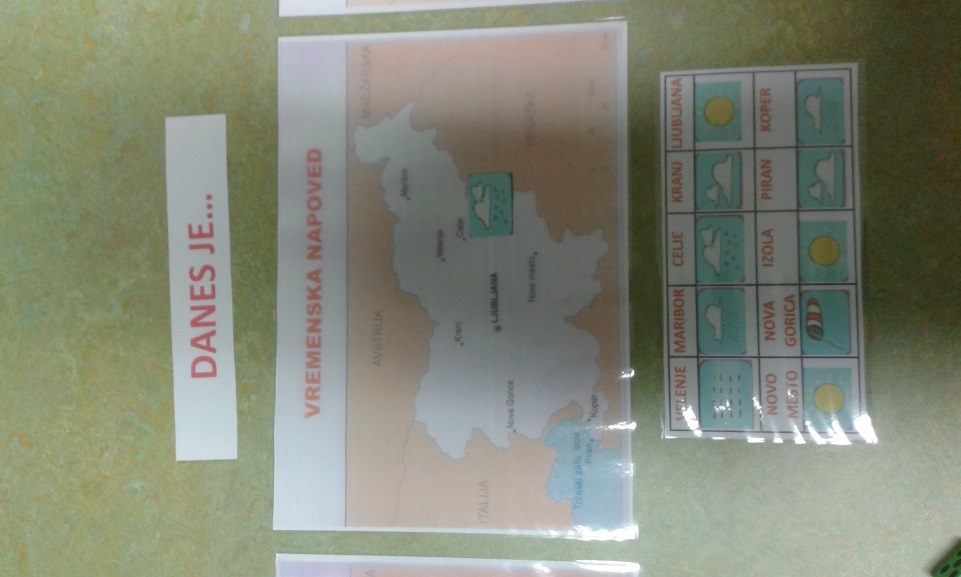 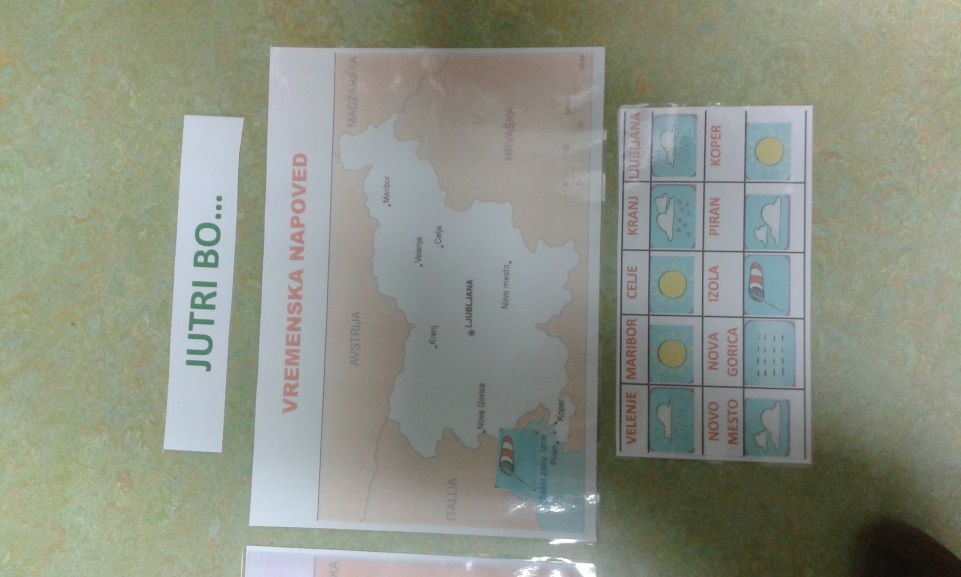 SLOVNICA – BESEDNE VRSTE
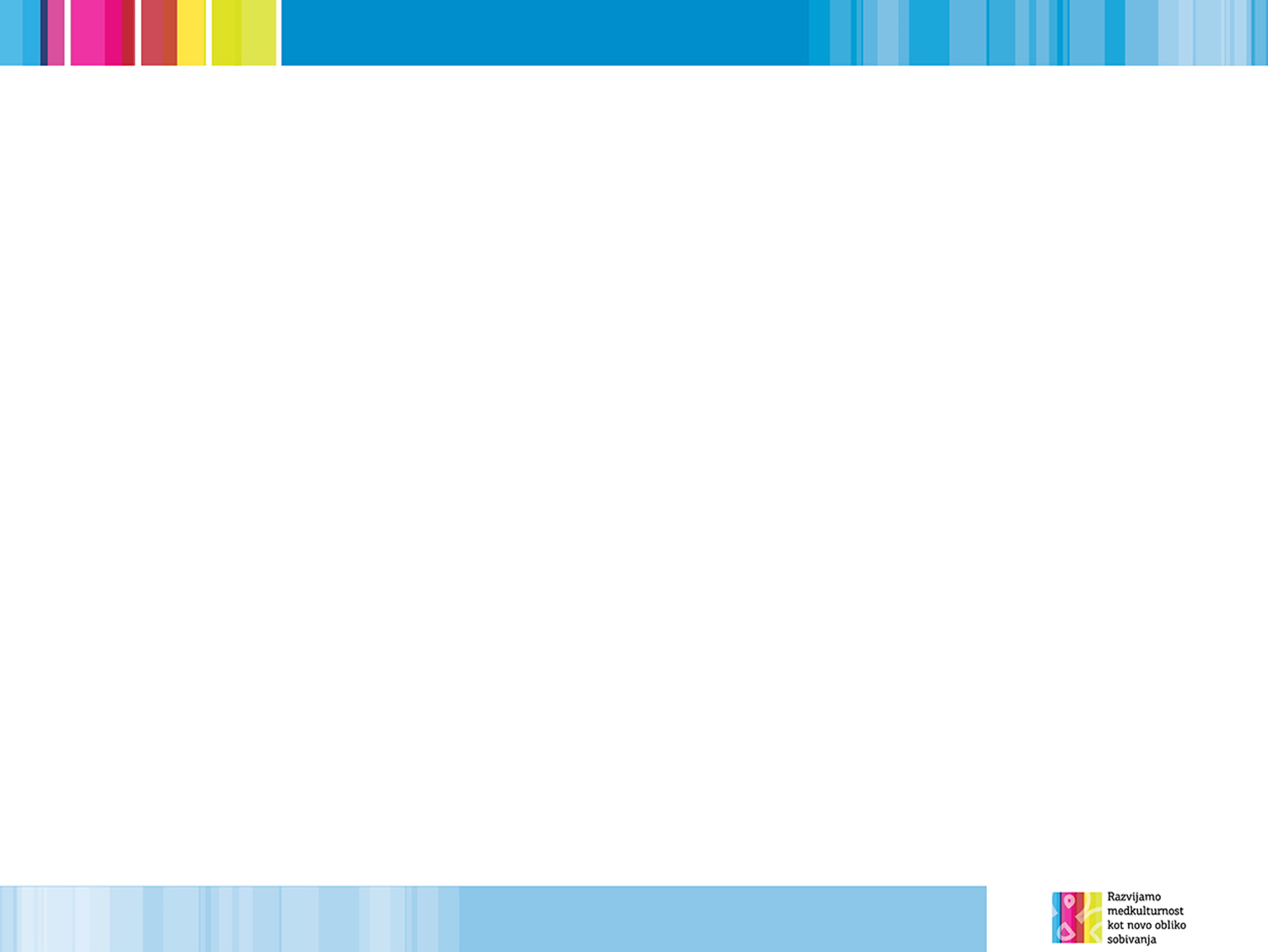 PRIPRAVA NA PREVERJANJE ZNANJA?
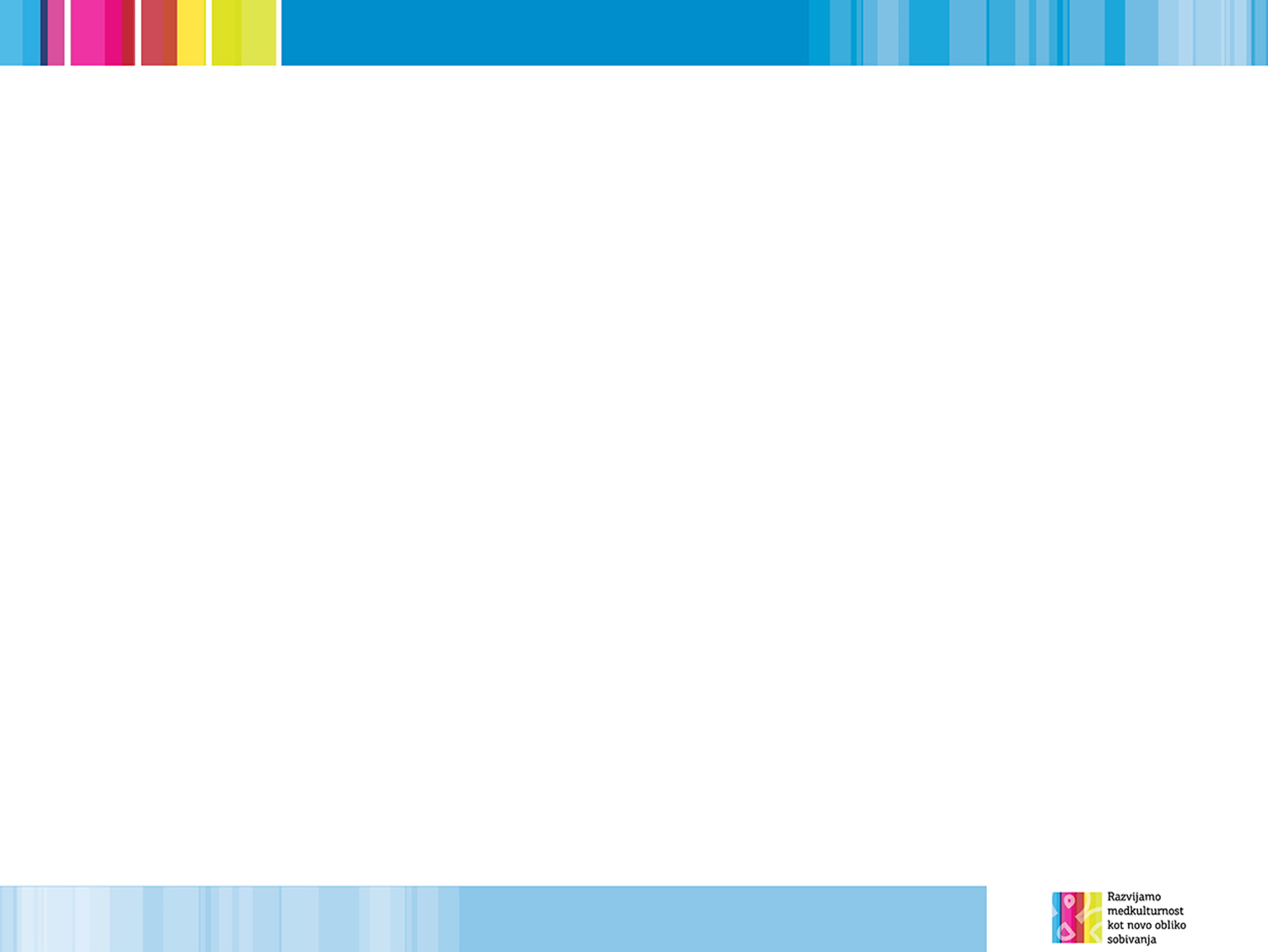 6. RAZRED, OTROK IZ IRANA
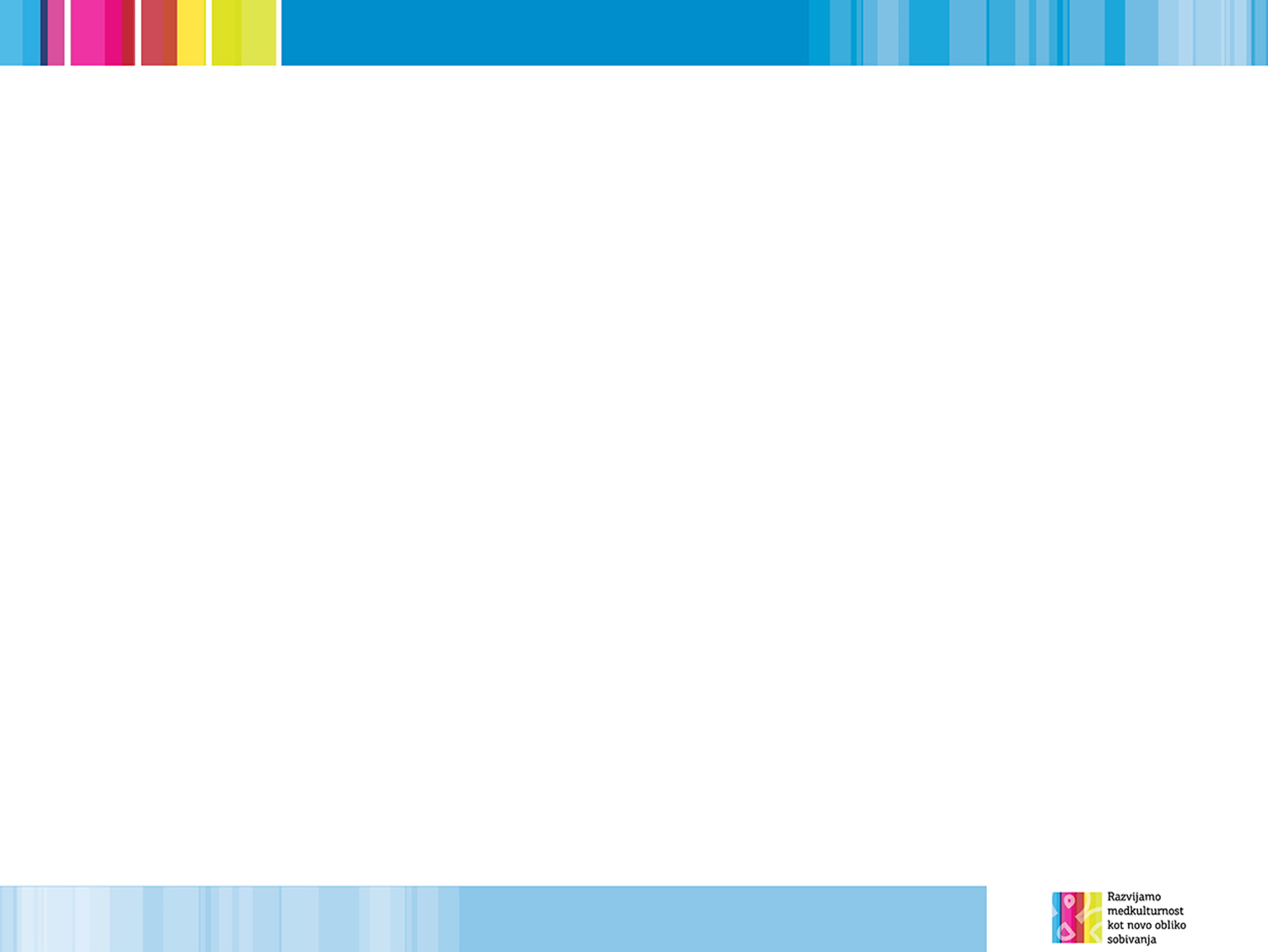 6. RAZRED, OTROK IZ IRANA
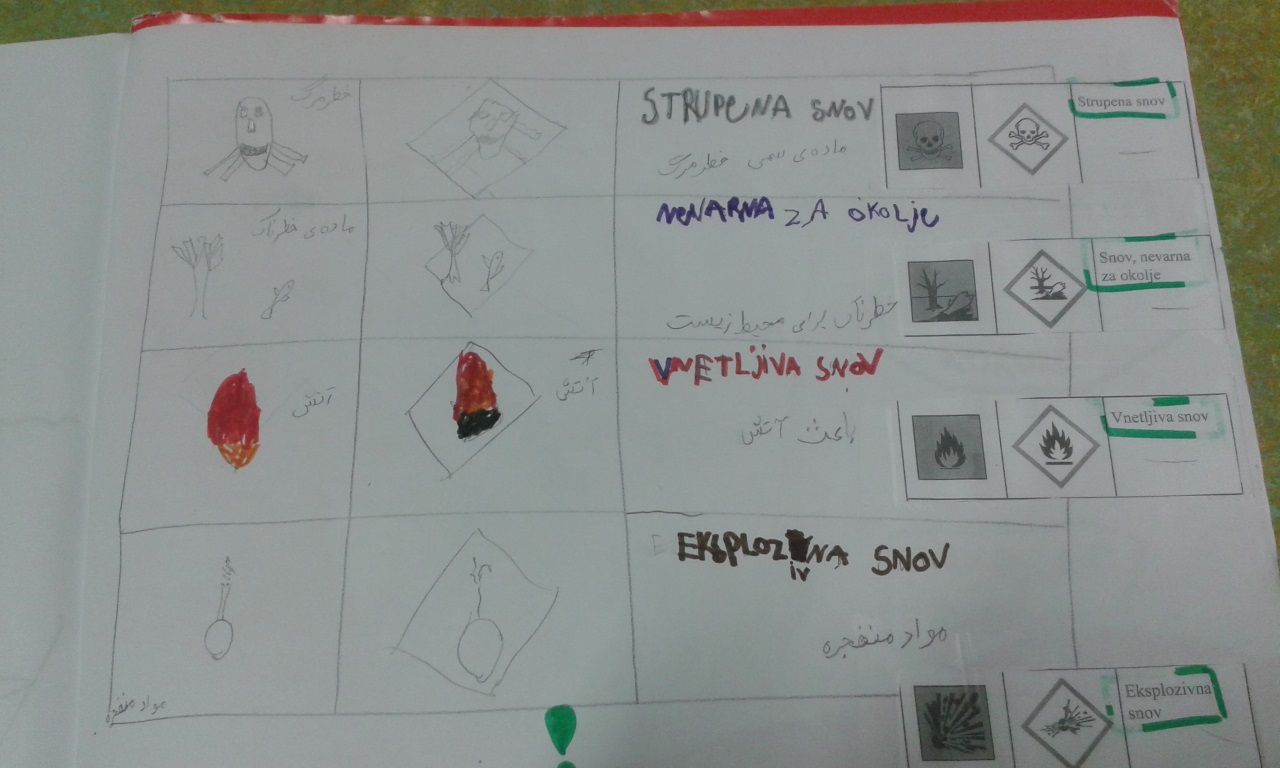 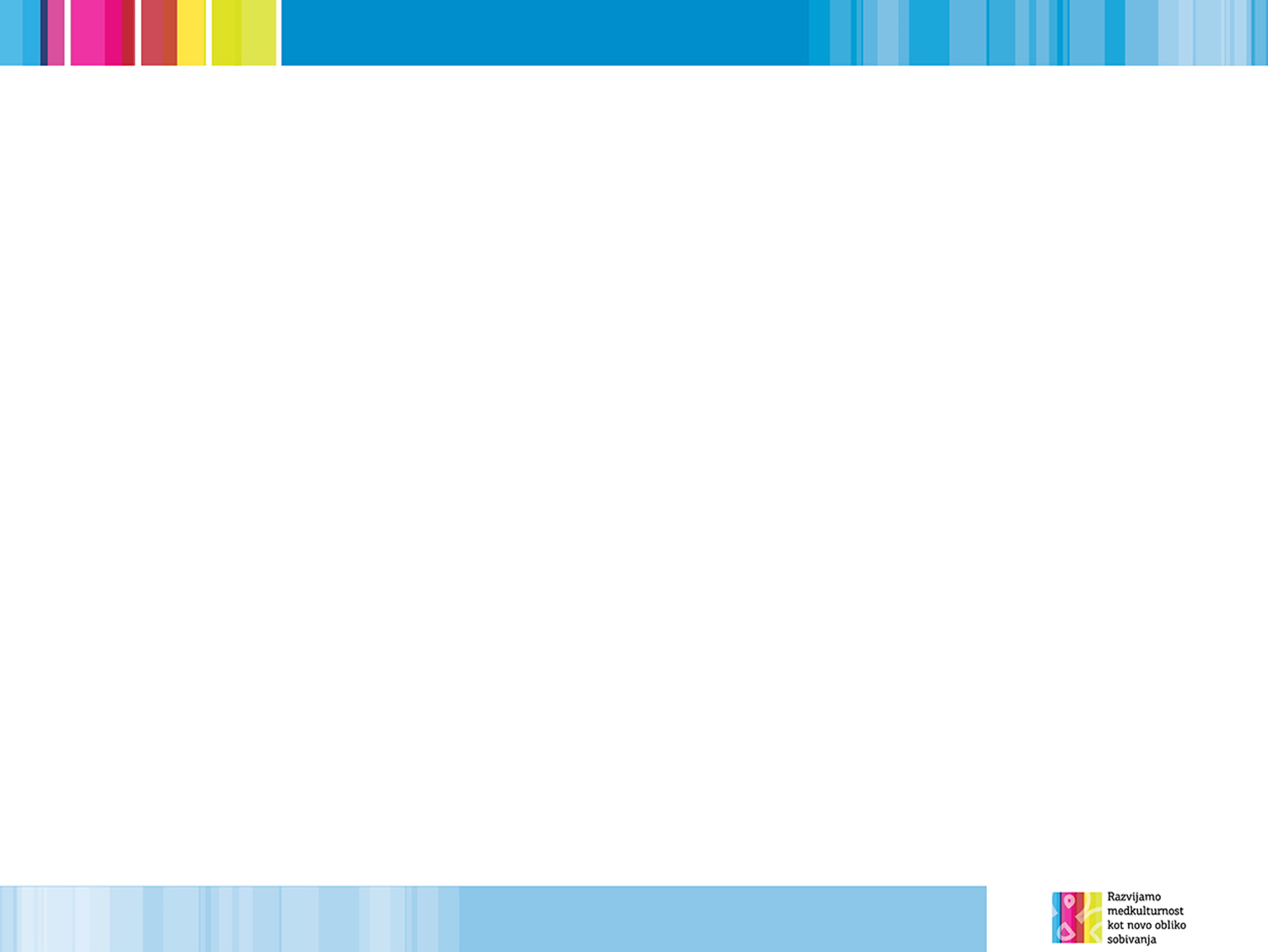 PRISELJENCI IN ZMOTE…
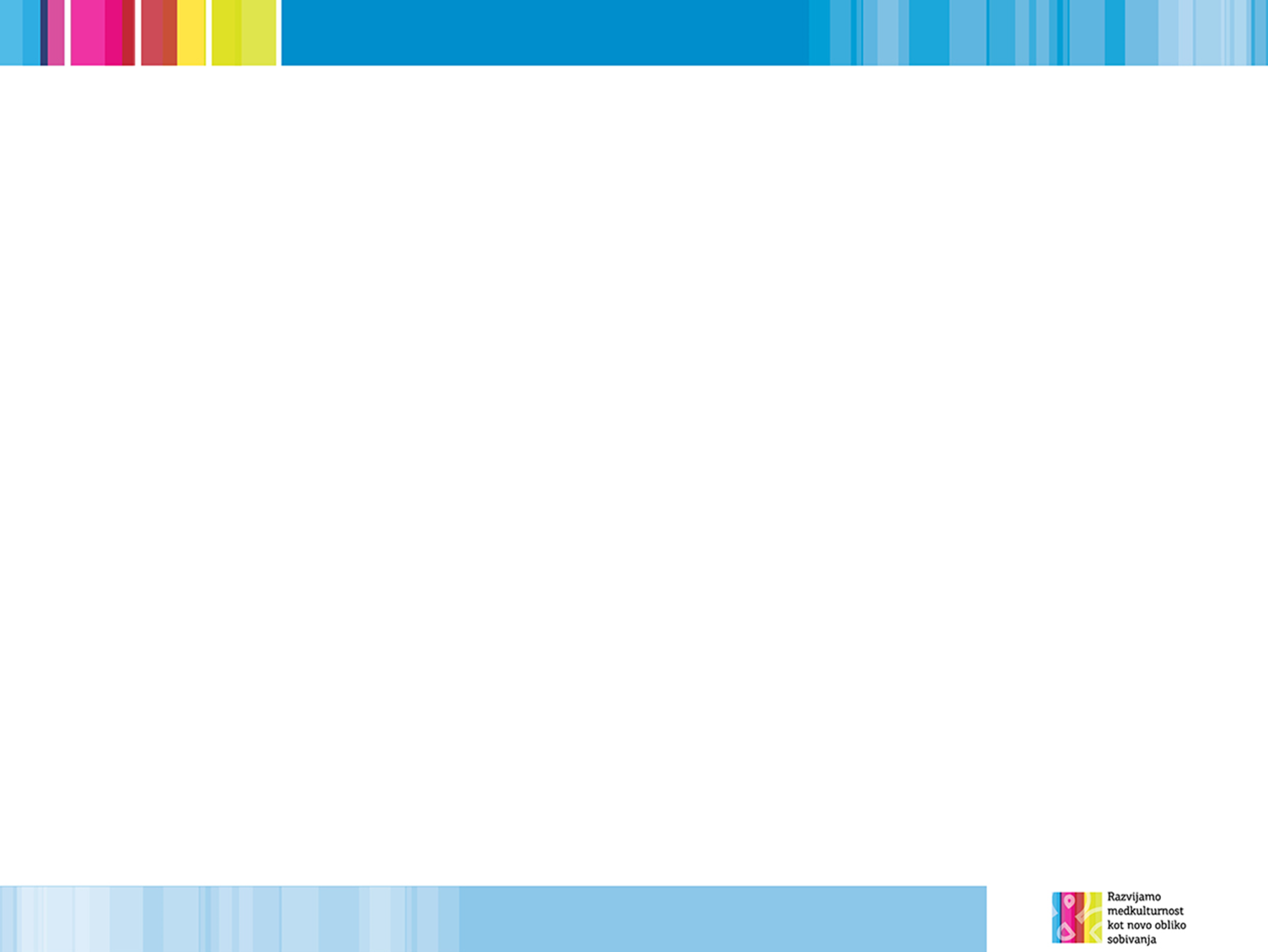 ZMOTA ŠT.1: Za poučevanje slovenščine je odgovoren samo učitelj slovenščine (1 uro/teden).
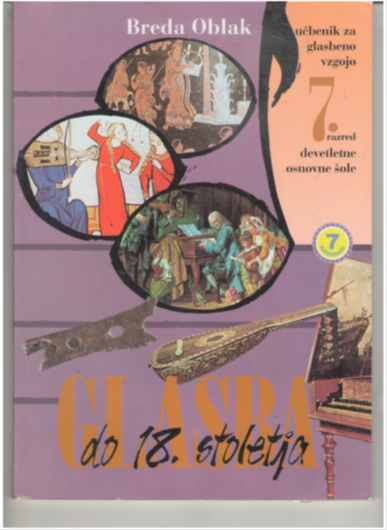 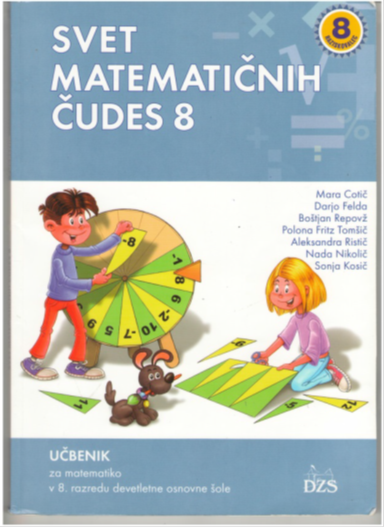 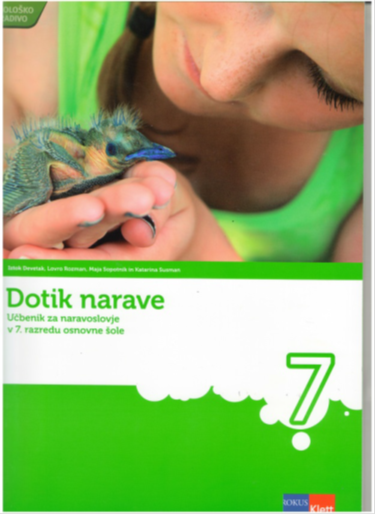 Za poučevanje slovenščine so soodgovorni vsi učitelji: vsak prispeva 
(z individualnim programom) za svoj učni predmet k osvajanju strokovnega besednega zaklada.
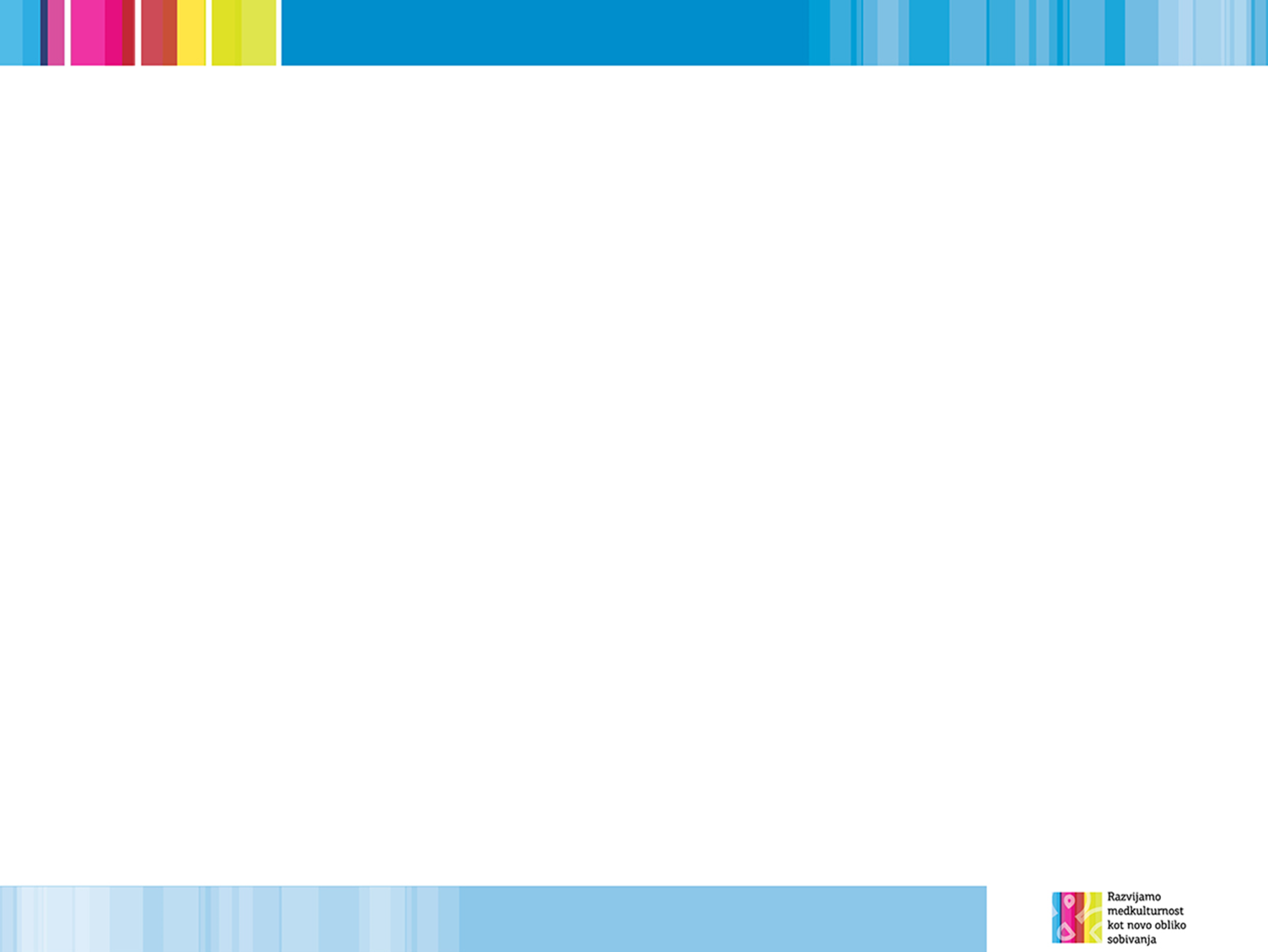 ZMOTA ŠT.2: OTROK SE NAUČI JEZIKA OKOLJA V NEKAJ MESECIH.
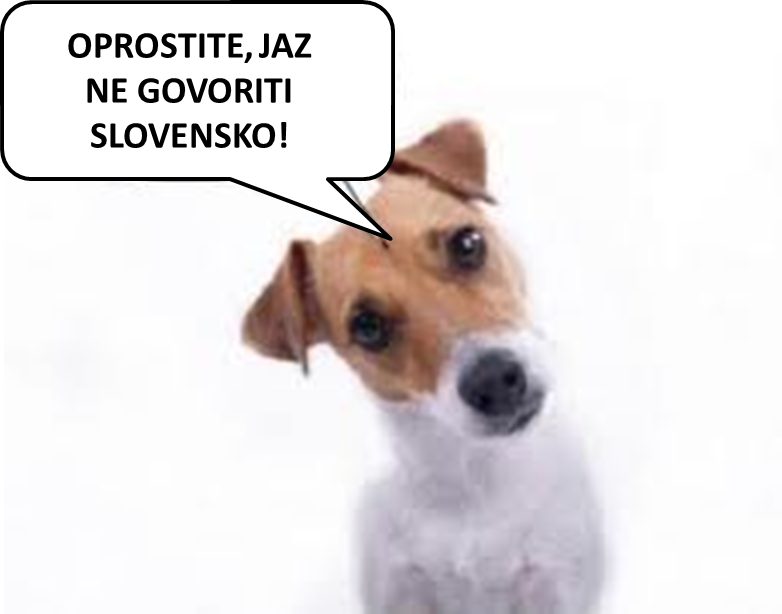 Učenje jezika okolja je večletni proces (okoli 5 let).
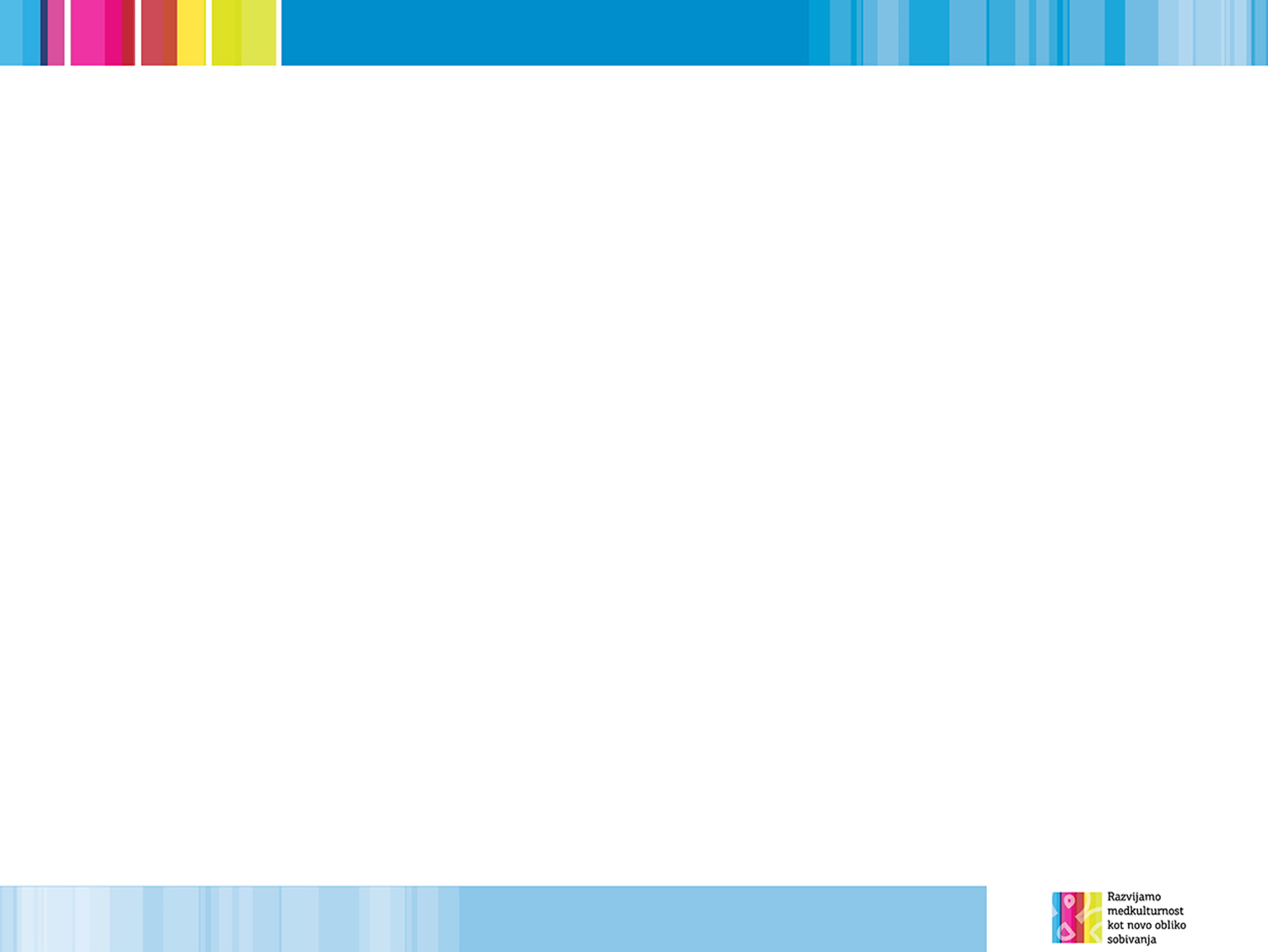 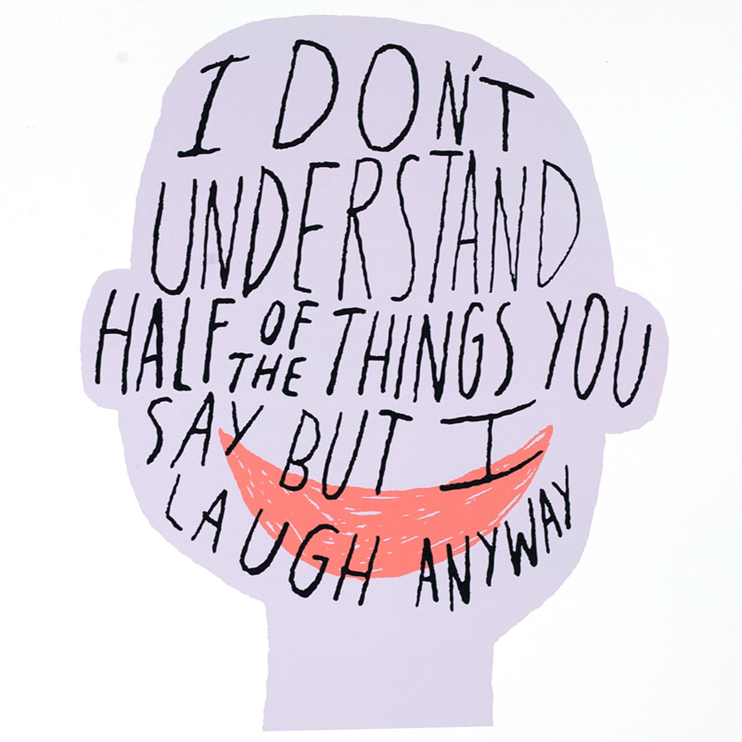 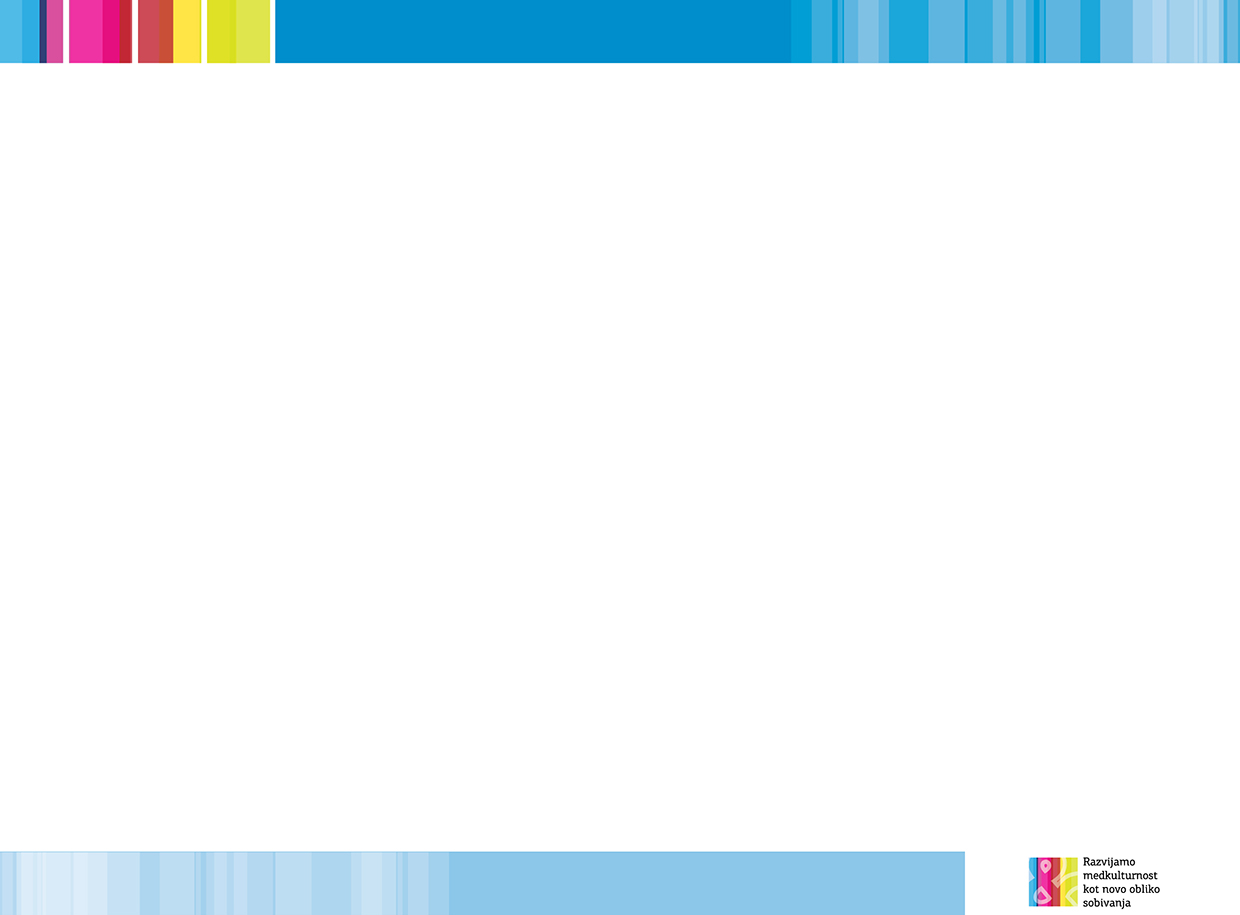 HVALA ZA POZORNOST!
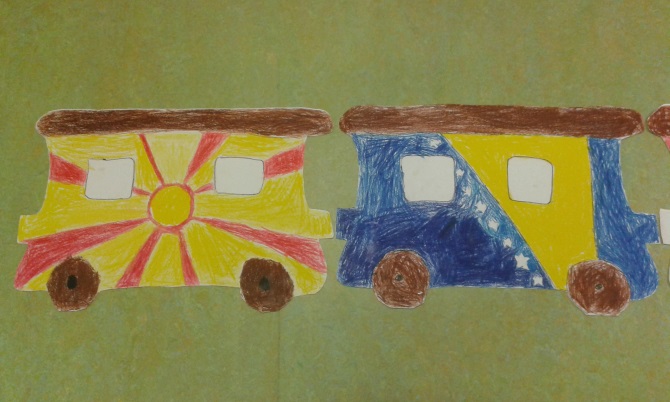 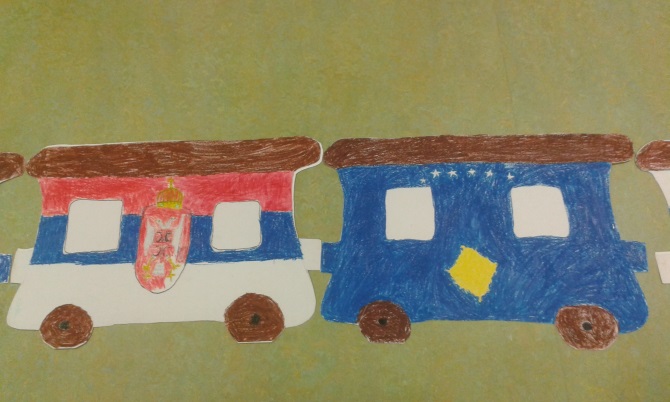 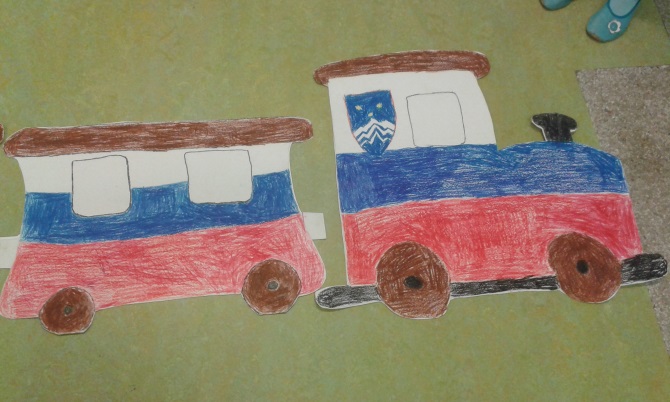 OSNOVNA ŠOLA LIVADA
Ul.Dušana Kraigherja 2
1000 LJUBLJANA

VILDANA SULJIĆ
Mail: uvop-livada.ljubljana@mail.com
Tel: 030 -249 -220